Forberedelse til ferieoppgjør i juni
Lønnsdivisjonen
Kontroller før første lønnskjøring i juni
Kontroller årets feriekvoter
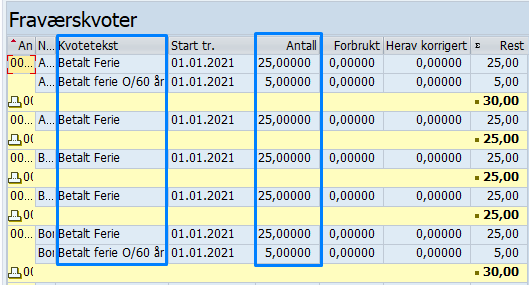 Kvote 30 Betalt ferie og 31 Betalt ferie o/60år må kontrolleres
Eksempel – feriekvote må korrigeres
Før korreksjon av feriekvote
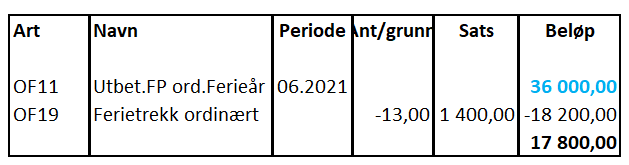 Etter korreksjon av feriekvote
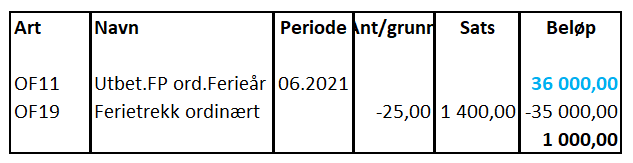 Ansatte som nylig har hatt endring i stillingsprosent
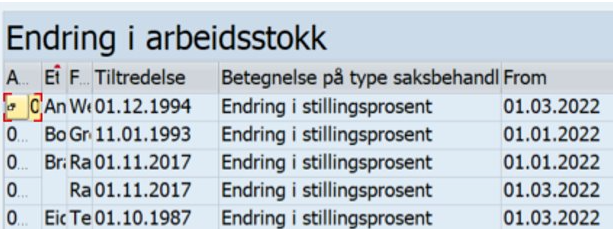 Feriekvotene korrigeres ut fra ny arbeidsplanregel og feriepengedekning
Ansatte som er i permisjon i juni
Delvis permisjon
Hel permisjon
Ansatte som er i hel permisjon uten lønn i juni
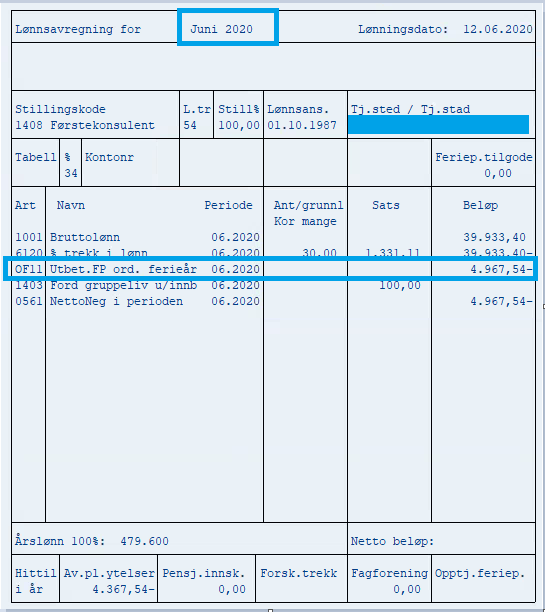 Ansatte som er i delvis permisjon uten lønn i juni
Feriekvoten blir tildelt ihht ansattes ordinære arbeidsplan i infotype 0007 ved tildelingstidspunktet
Arbeidsplan blir ikke endret ifm delvis permisjon

Dagsats for ferietrekket blir redusert ihht permisjonsandelen til juni lønn
For eksempel 50% permisjon gir 50% dagsats ved ferietrekk

Ansatte kan ha feriepengedekning til full/større kvote betalt ferie 
Kontrolleres ved å simulere juni lønnsslip
Ansatte som er i delvis permisjon i juni
Tildelt kvote



Kontroll juni lønnslipp




Korrigert kvote
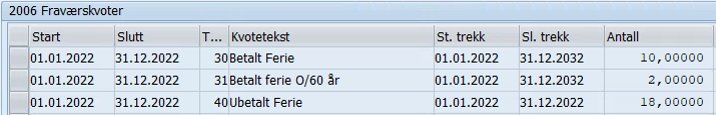 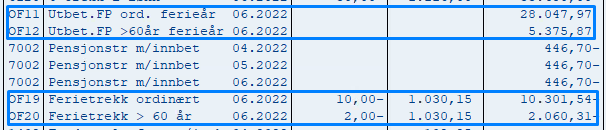 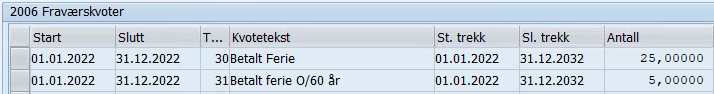 Ansatte som hadde foreldrepermisjon med uttak av 80 % dekningsgrad i opptjeningsåret
Dette er ansatte som forrige år hadde permisjon med fraværskode 415

Disse valgte selv å ha lavere lønn enn normalt og har dermed ikke feriepengedekning til full feriekvote

Da dette er selvvalgt har de heller ikke rett på sikringsbestemmelsen

Feriedagene korrigeres ut fra hva den ansatte har feriepengedekning til
Ansatte som fratrer i juni
Kvote for betalt ferie korrigeres ut fra hvor mange feriedager den ansatte har avviklet / skal avvikle av årets kvote

Korrigere kvoten til «0» dersom det ikke skal avvikles ferie
Fungering i juni
Ved fungering i juni måned kan det vurderes om ferietrekket skal være i ansattes ordinære stilling eller i fungeringstillingen

Ved trekk i ansattes ordinære stilling brukes:
Lønnart 1128 (uten pensjonstrekk)
Lønnart 113b (med pensjonstrekk)
Sikringsbestemmelsen
Statens personalhåndbok kap. 11.2.3, departementets kommentarer til § 11 nr. 1 Alminnelige regler

«Feriepenger som er opptjent hos arbeidsgiver i opptjeningsåret, utbetales i juni måned i ferieåret. I feriepengene skal det gjøres fradrag for lønn for vanlig arbeidstid i fem uker, men for seks uker for arbeidstaker over 60 år med rett til ekstraferie etter ferieloven § 5 nr. 2. Ved beregningen av fradraget skal det legges til grunn lønn pr. juni måned i ferieåret. Lønn, jf. HTA § 2 nr. 1, jf. nr. 2, utbetales når ferien avvikles.»

Hvis vanlig lønn under 5,0 ukers ferie regnet etter de lønnstabellene som gjelder i juni utgjør mer enn de prosentberegnede feriepengene, skal man ha utbetalt vanlig lønn i juni og under avviklingen av feriefritiden. Dette forutsetter imidlertid full opptjening (arbeid i hele opptjeningsåret og samme stillingsprosent).
Ansatte som har fått høyere lønn i samme stillingsprosent
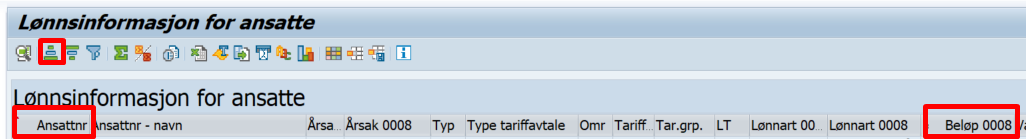 Simulert juni lønn
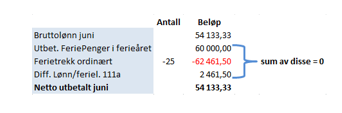 Ansatte som er tildelt kvote 31 Betalt ferie o/60år
Opptjening av feriepenger er begrenset oppad til 6G for den 6.ferieuken

Skal ansatte trekkes for full kvote?

Skal ansatte over 60 år informere som muligheten til å motsette seg avvikling av dager den ansatte ikke har feriepengedekning for?
[Speaker Notes: De sier ifra seg dagene – disse skal ikke legges på kvote 40]
Ferieomregning
Sikre ansattes ferierettigheter

Bør foreta ferieomregning ved endring av arbeidsplan eller stillingsprosent

Varig eller midlertidig endring?
Eksempel på ferieomregning
Ansatt endrer arbeidsplan fra 5 dager til 4 dager pr. uke



Ansatt har til gode 5 dager fra forrige år som må omregnes (5/5 * 4 = 4 dager)



Kvoten for forrige år nullstilles via IT0416 og det opprettes kvote 32 for de 4 dagene i rest. Årets kvote endres til 20 dager.
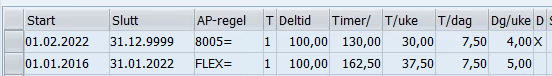 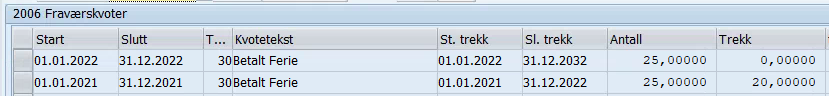 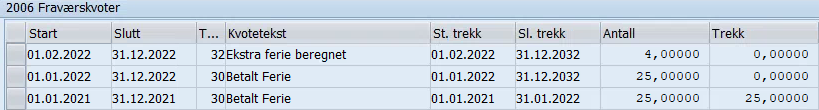 Kontroller etter første lønnskjøring
Identifi­sere ansatte med avvikende ferieoppgjør
Straks første lønnskjøring er ferdig

Kjør ut rapport med oversikt over feriepenger og ferietrekk for alle ansatte
PC00_M99_CWTR, variant: CUS&OPAL77

Rapporten overføres til Excel og benyttes for de neste aktiviteter i sjekklisten
Godt beskrevet i brukerdok
Kontroller alle ansatte som har «negativt ferieoppgjør»
Negativt ferieoppgjør betyr at feriepengene ikke dekker feriedagene med lønn
Årsak må avdekkes og grunndata korrigeres
	
Finn ansatte med negativt beløp i Excel filen som du har lagret
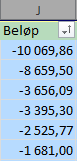 Utklipp fra sortert Excel dokument
Kontrollere ansatte med «null» i feriepengeoppgjør
Bruk Excel filen for finne dem som har «null» i feriepengeoppgjør.






For at sikringsbestemmelsen skal slå til
full kvote betalt ferie iht den ansattes arbeidsplanregel
kan ikke ha ulønnet fravær i opptjeningsåret (gjelder ikke ferie)
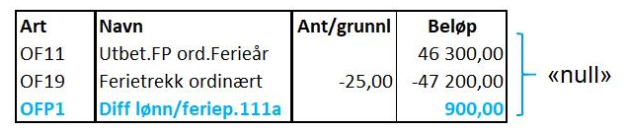 Kontrollere ansatte med svært høye beløp
Bruk Excel filen og sorter etter beløp

Mulige årsaker til svært høye beløp
Ingen eller for liten feriekvote
Feil i opptjeningsinfo
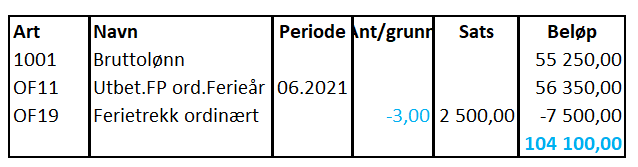 Eksempel på simulert lønnsslipp – «høye beløp»

Feil antall dager på feriekvoten
[Speaker Notes: Irene starter
 Hva som er svært høye beløp må defineres i virksomheten
Opptjeningsinfo – ny i SAP, virksomhetsoverdragelse]